The Christ of the Bible
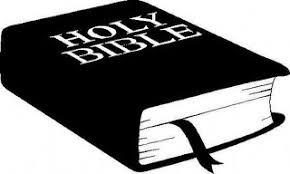 Eph 4:5; Col 1:29
The Christ We Preach…
Therefore the Lord Himself will give you a sign: Behold, the virgin shall conceive and bear a Son, and shall call His name Immanuel.
The Christ We Preach…
Behold, the virgin shall be with child, and bear a Son, and they shall call His name Immanuel,” which is translated, “God with us.”
The Christ We Preach…
In the beginning was the Word, and the Word was with God, and the Word was God. 2 He was in the beginning with God. 3 All things were made through Him, and without Him nothing was made that was made.
The Christ We Preach…
For God so loved the world that He gave His only begotten Son, that whoever believes in Him should not perish but have everlasting life.
The Christ We Preach…
And the Word became flesh and dwelt among us, and we beheld His glory, the glory as of the only begotten of the Father, full of grace and truth.
The Christ We Preach…
For we do not have a High Priest who cannot sympathize with our weaknesses, but was in all points tempted as we are, yet without sin.
[Speaker Notes: The temptation in the wilderness Mt 4]
The Christ We Preach…
5 But He was wounded for our transgressions, He was bruised for our iniquities; The chastisement for our peace was upon Him, And by His stripes we are healed.
[Speaker Notes: The temptation in the wilderness Mt 4]
The Christ We Preach…
All we like sheep have gone astray;We have turned, every one, to his own way;And the Lord has laid on Him the iniquity of us all..
[Speaker Notes: The temptation in the wilderness Mt 4]
The Christ We Preach…
For scarcely for a righteous man will one die; yet perhaps for a good man someone would even dare to die. 8 But God demonstrates His own love toward us, in that while we were still sinners, Christ died for us.
[Speaker Notes: The temptation in the wilderness Mt 4]
The Christ We Preach…
But the angel answered and said to the women, “Do not be afraid, for I know that you seek Jesus who was crucified. 6 He is not here; for He is risen, as He said. Come, see the place where the Lord lay.
[Speaker Notes: The temptation in the wilderness Mt 4]
The Christ We Preach…
Blessed be the God and Father of our Lord Jesus Christ, who according to His abundant mercy has begotten us again to a living hope through the resurrection of Jesus Christ from the dead,
[Speaker Notes: The temptation in the wilderness Mt 4]
The Christ We Preach…
who also said, “Men of Galilee, why do you stand gazing up into heaven? This same Jesus, who was taken up from you into heaven, will so come in like manner as you saw Him go into heaven.”
[Speaker Notes: The temptation in the wilderness Mt 4]
The Christ We Preach…
For the Lord Himself will descend from heaven with a shout, with the voice of an archangel, and with the trumpet of God. And the dead in Christ will rise first. 17 Then we who are alive and remain shall be caught up together with them in the clouds to meet the Lord in the air. And thus we shall always be with the Lord.
[Speaker Notes: The temptation in the wilderness Mt 4]
The Christ We Preach…
Jesus said to him, “I am the way, the truth, and the life. No one comes to the Father except through Me.
The Christ We Preach…
28 Come to Me, all you who labor and are heavy laden, and I will give you rest. 29 Take My yoke upon you and learn from Me, for I am gentle and lowly in heart, and you will find rest for your souls.